MICROBIOLOGYPractical Class
FOUNDATION BLOCK  (2014)
Dr.Malak  M. El-Hazmi
MICROBIOLOGY
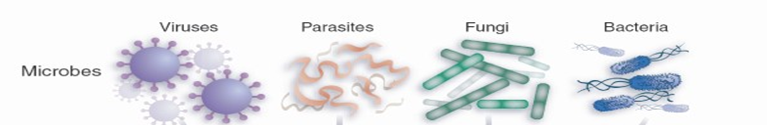 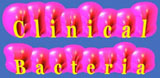 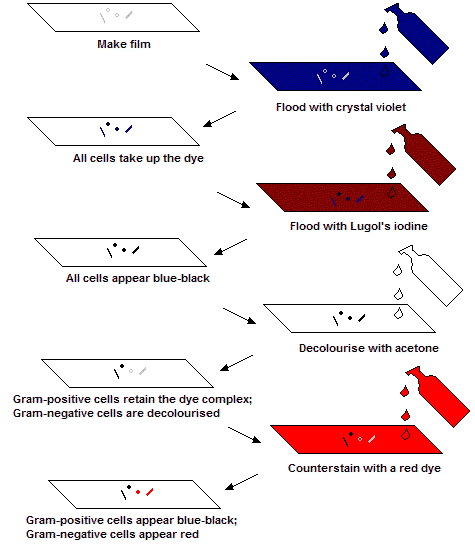 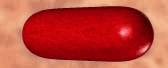 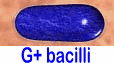 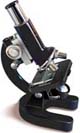 G- bacilli
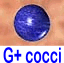 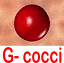 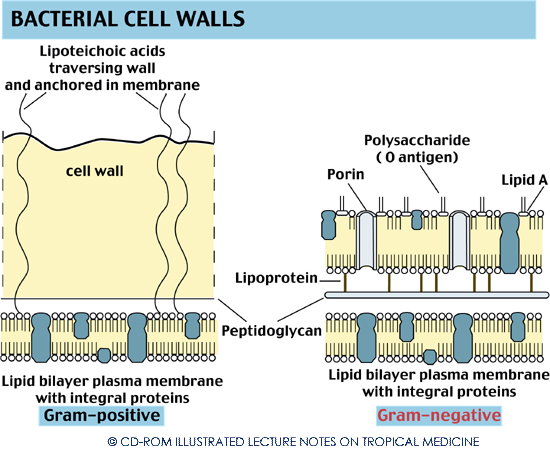 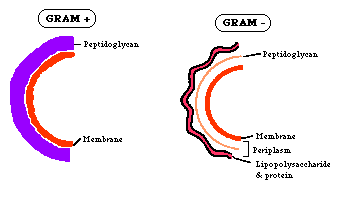 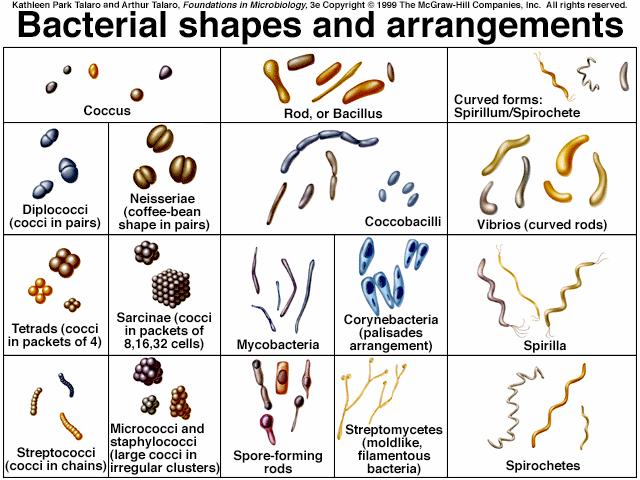 Gram-positive rods
Gram-positive cocci
Gram-negative rods
Gram-negative cocci
6
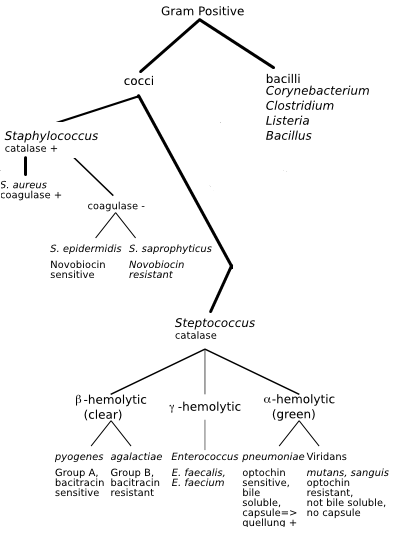 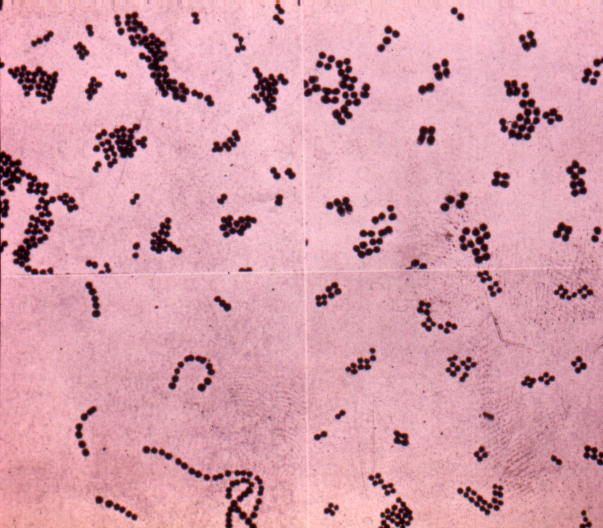 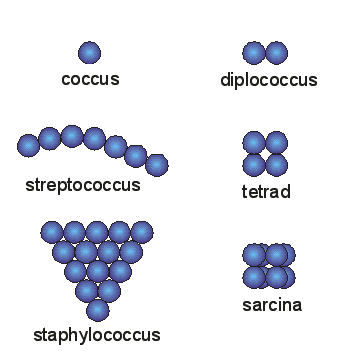 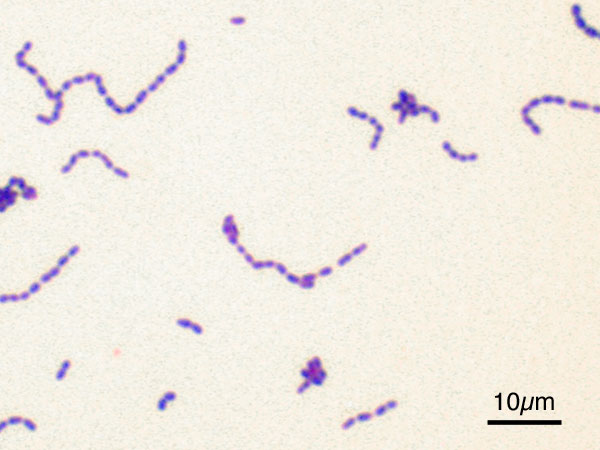 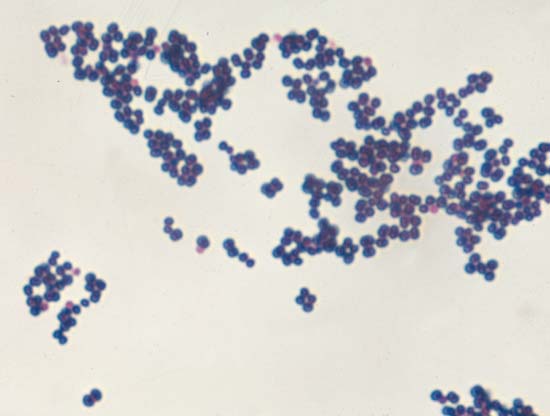 Gram positive cocci in chain
Streptococci
Gram positive cocci in clusters

Staphylococci
Rx
cloxacillin
Cephalosporin
 if MRSA       vancomycin
Penicillin
Cephalosporin
A gram-stained smear of a CSF sample from a 3 year old child seen in the emergency department presenting with fever and neck stiffness.
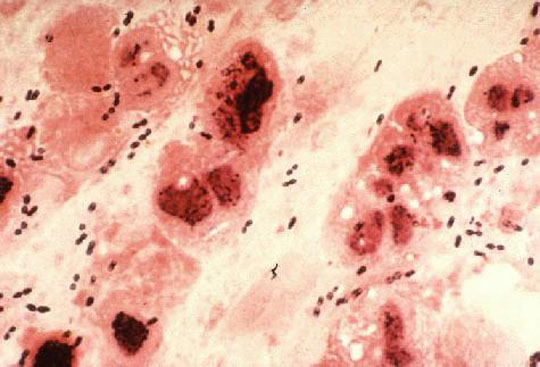 Gram-positive diplococci & pus cells 
Streptococcus pneumoniae
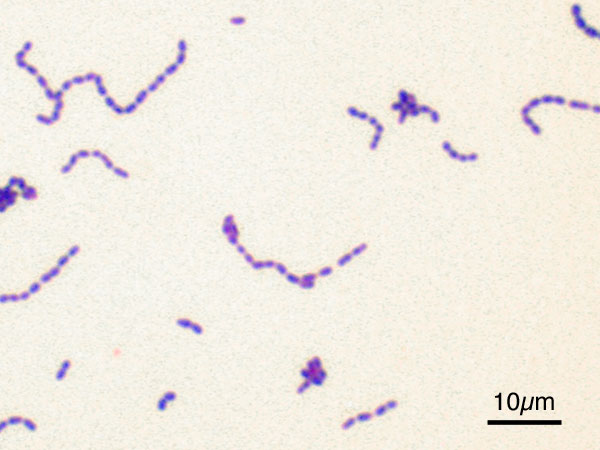 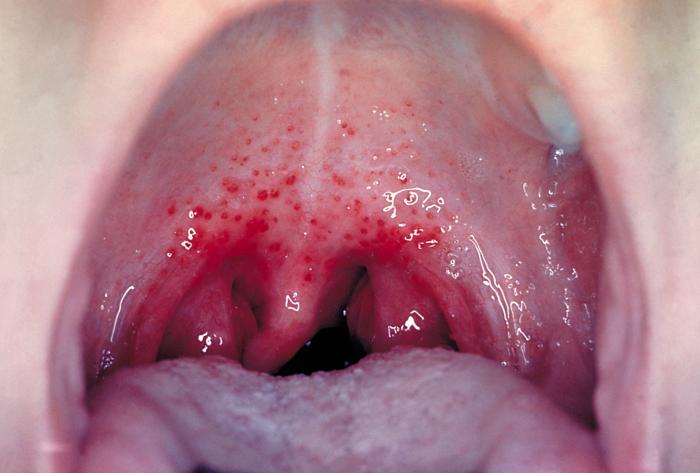 This is a bacterium isolated from a child with sore throat and tonsillitis .
A: Describe the Gram stain
Gram positive
B: Describe the shape and arrangement of the bacteria
Cocci in chains
Following is the Gram stained smear of an organism isolated from 
a wound infection.
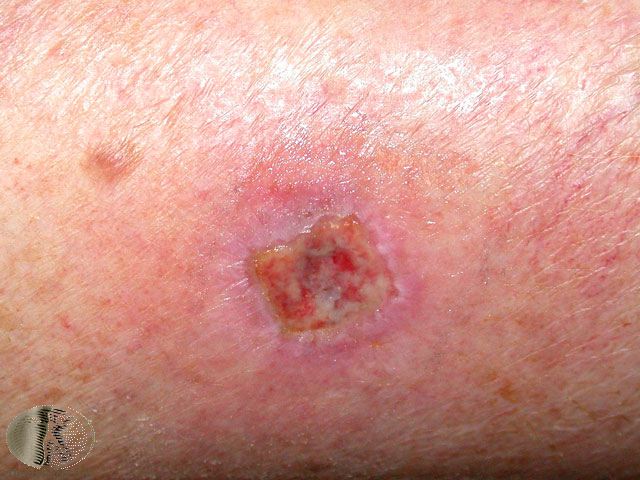 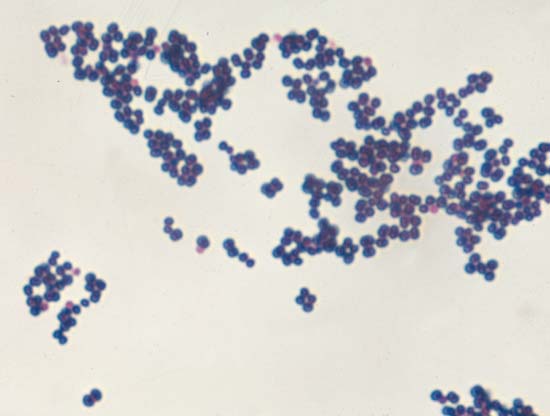 Describe what you see in the slide above.
Gram-positive cocci in clusters
What is the likely organism ?
Staphylococcus aureus
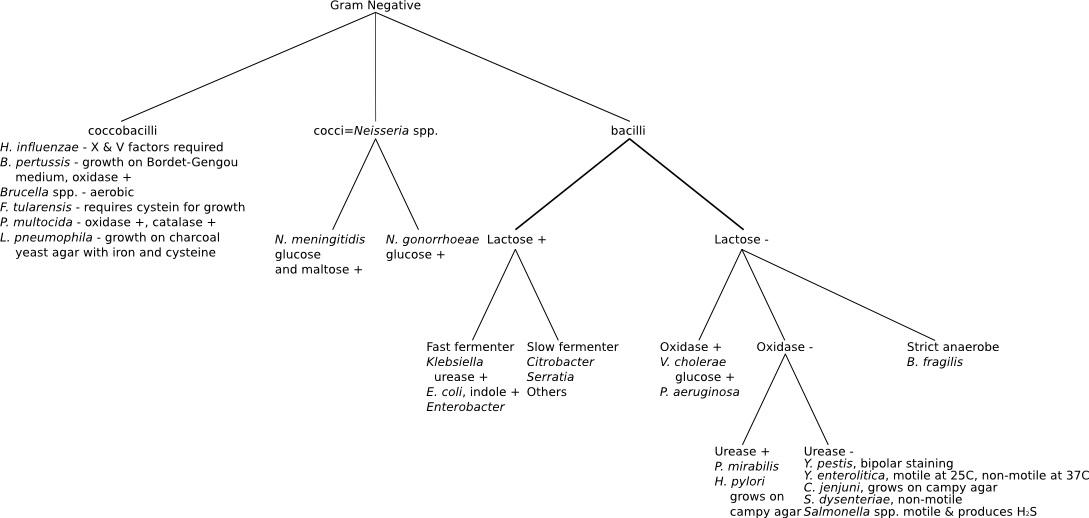 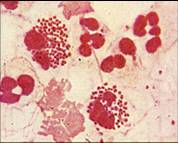 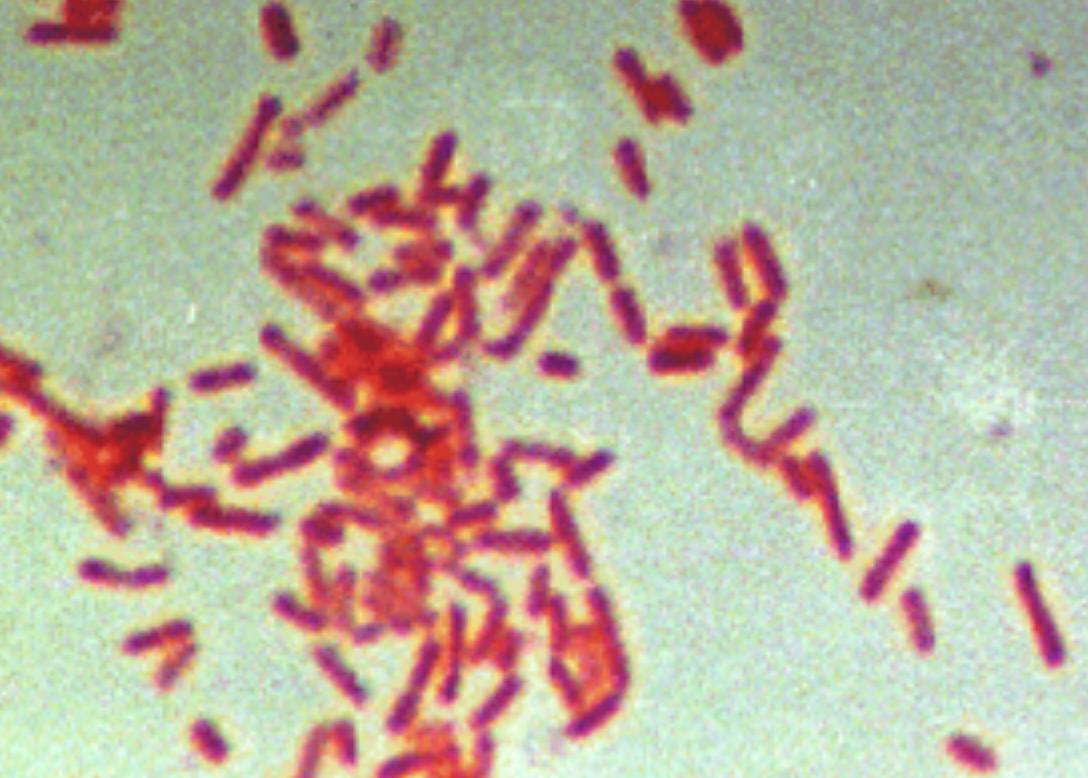 Gram negative cocci 
(Diplococci ) 
 e.g Neisseria
Gram negative bacilli
 e.g E. coli
       Salmonella
Following is the Gram-stained smear of from urethra  of a 25 –year old male 
complaining of urethral discharge
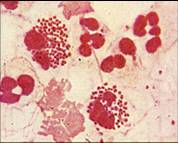 Describe the Gram stain of the intracellular bacteria
Gram negative
Describe the shape of the  bacteria
cocci ( diplococci)
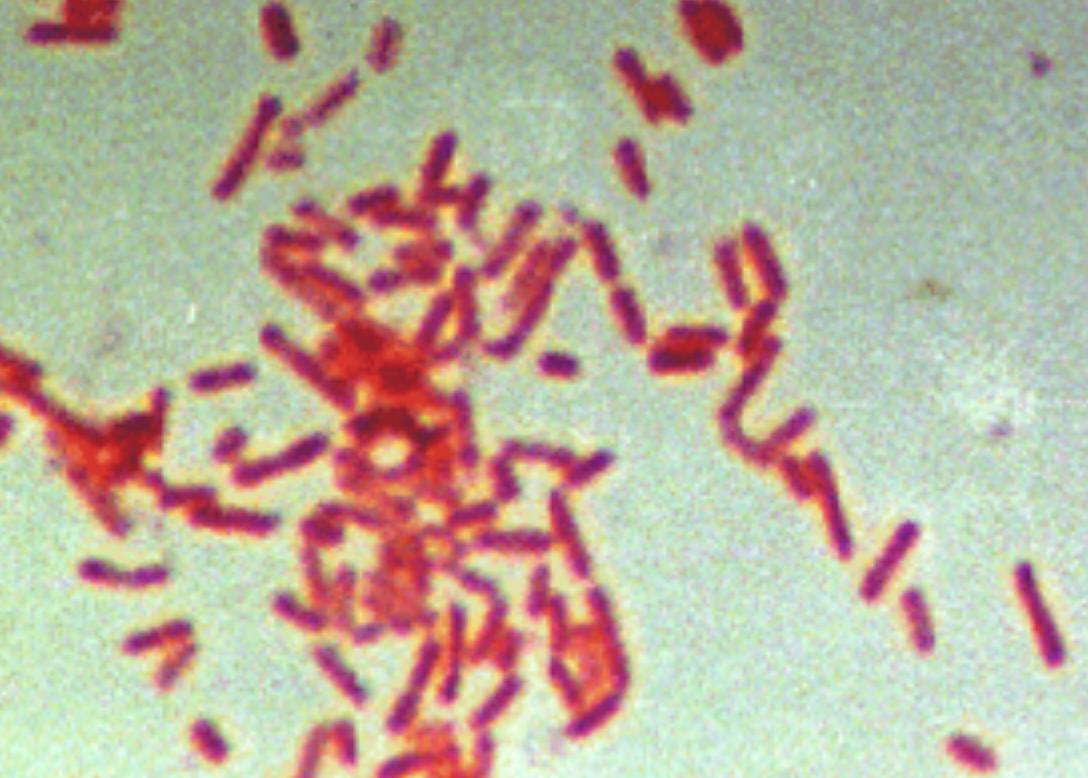 Describe the Gram stain of this organism:
Gram negative
Describe its shape
bacilli ( rods )
Microbial growth or culture media
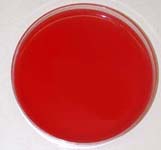 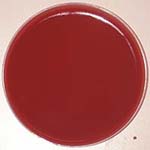 blood agar
Chocolate Agar
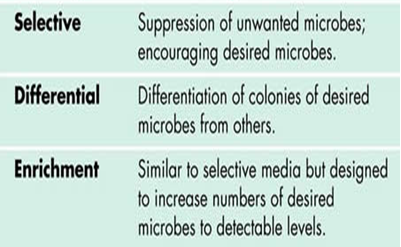 an enriched medium
a general culture medium
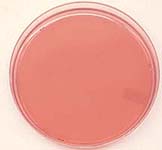 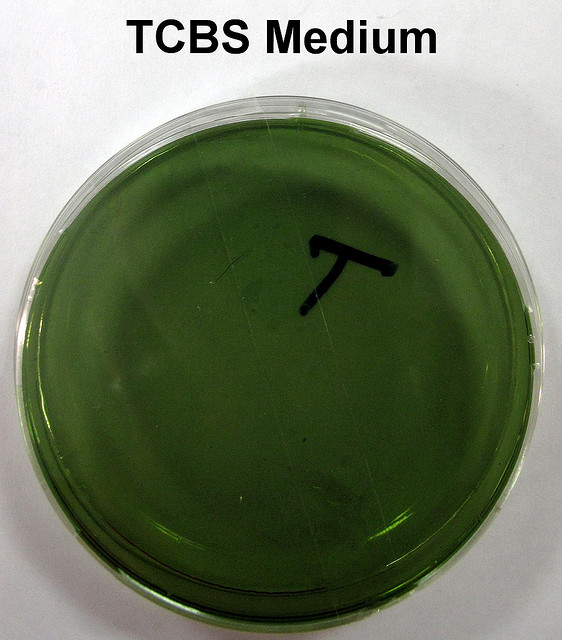 MacConkey Agar
Thiosulphate citrate bile salt sucrose ( TCBS) is a selective medium
a differential medium
Inoculation
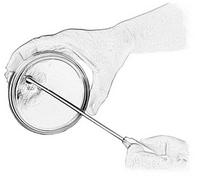 Incubation
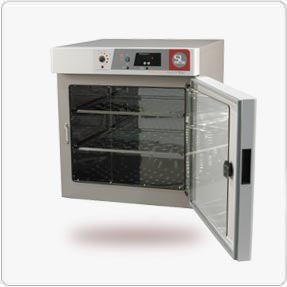 streaking
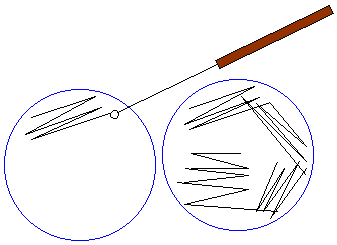 Laboratory Incubator
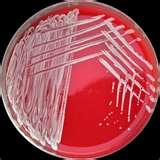 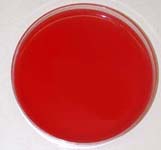 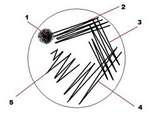 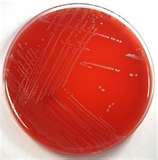 Blood agar
This is a general culture medium used for culture of bacteria.
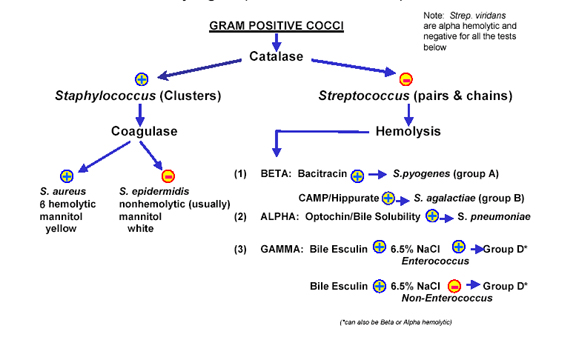 Identification of streptococci by hemolytic reaction
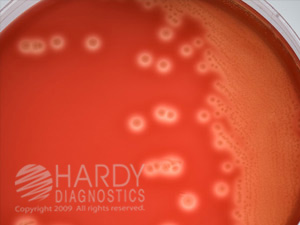 Beta-hemolytic Streptococcus colonies
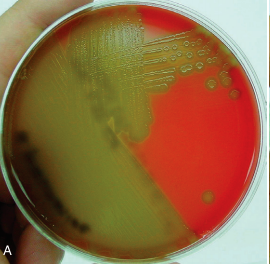 Alpha-hemolytic Streptococcus colonies
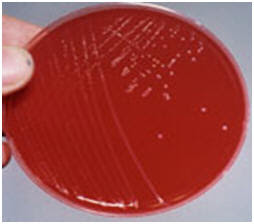 Gamma-hemolytic Streptococcus colonies
This is a blood agar growing beta hemolytic streptococci.
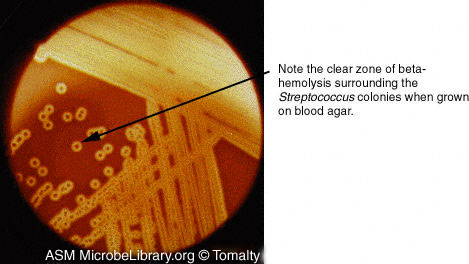 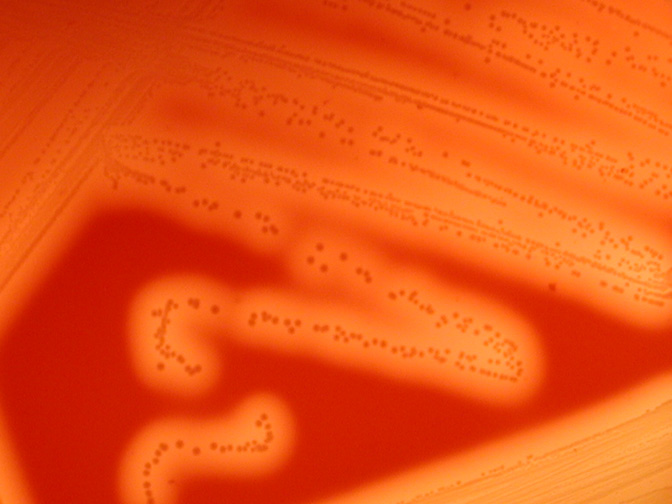 This culture was grown from a sputum specimen of a 60 year old man complaining of cough, fever and chest pain.
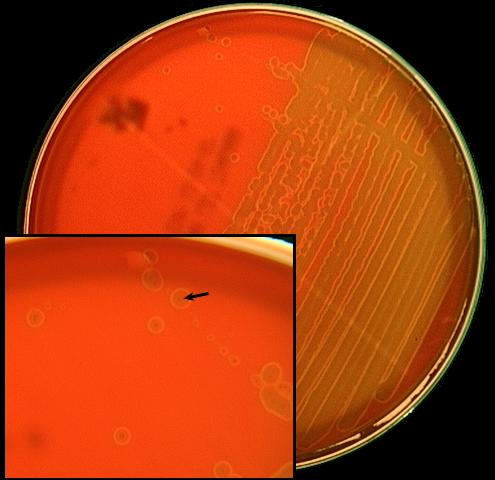 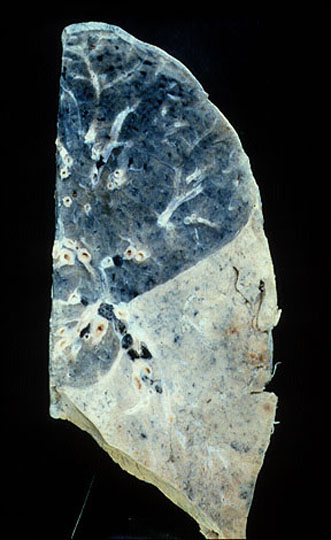 α hemolytic streptococci on blood agar
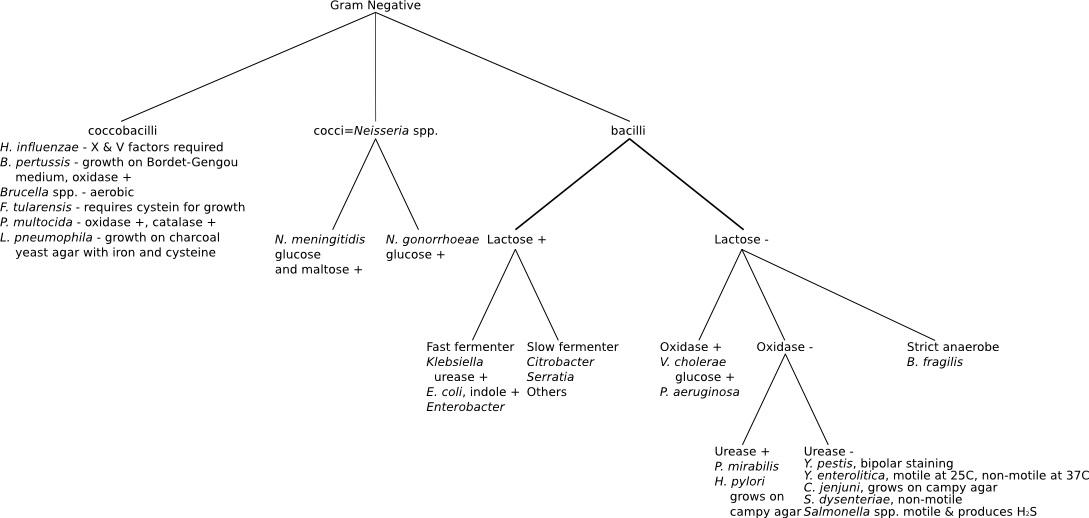 MacConkey's agar showing both lactose and non-lactose fermenting colonies. Lactose fermenting colonies are pink whereas non-lactose fermenting ones are colourless or appear same as the medium.
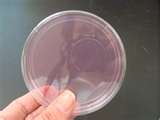 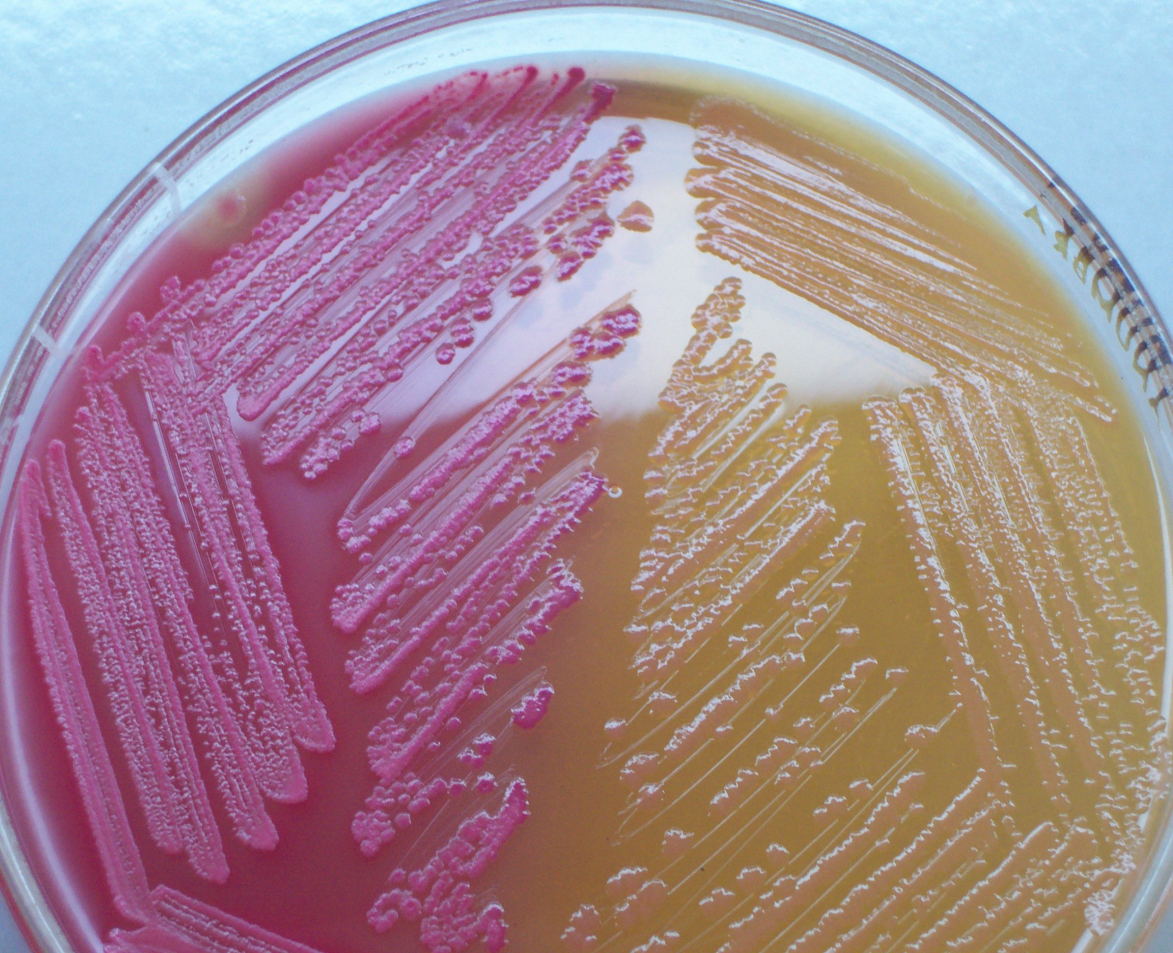 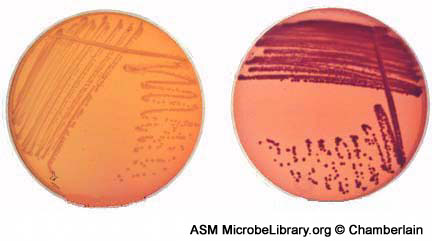 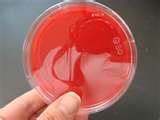 Name the medium
Blood agar
Name its  most important ingredient (constituent)
Blood
Name its  main use
Culture and isolate bacteria
VIRUSES
Classification
Helical Virus
Icosahedral Virus
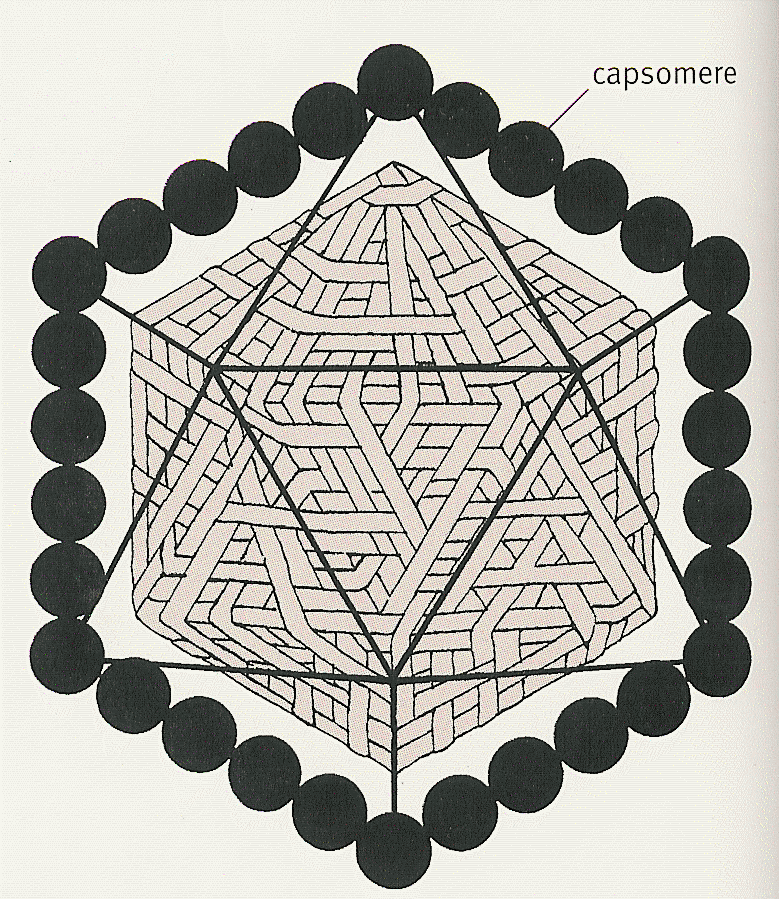 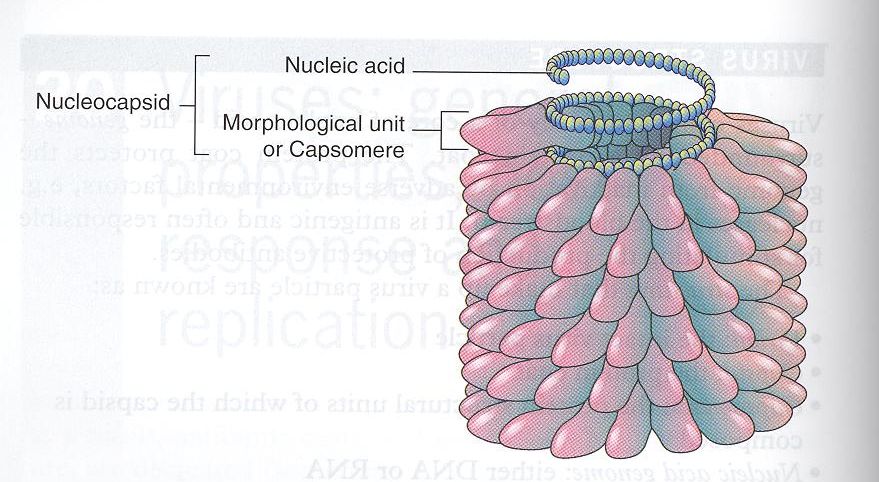 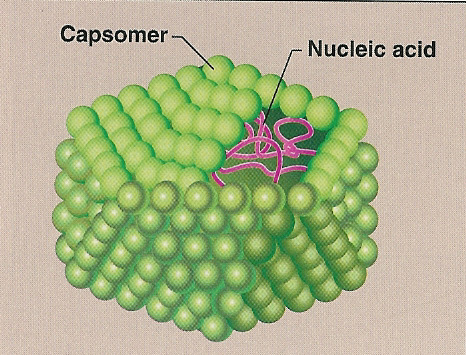 Electron microscopy ;
electron micrographs
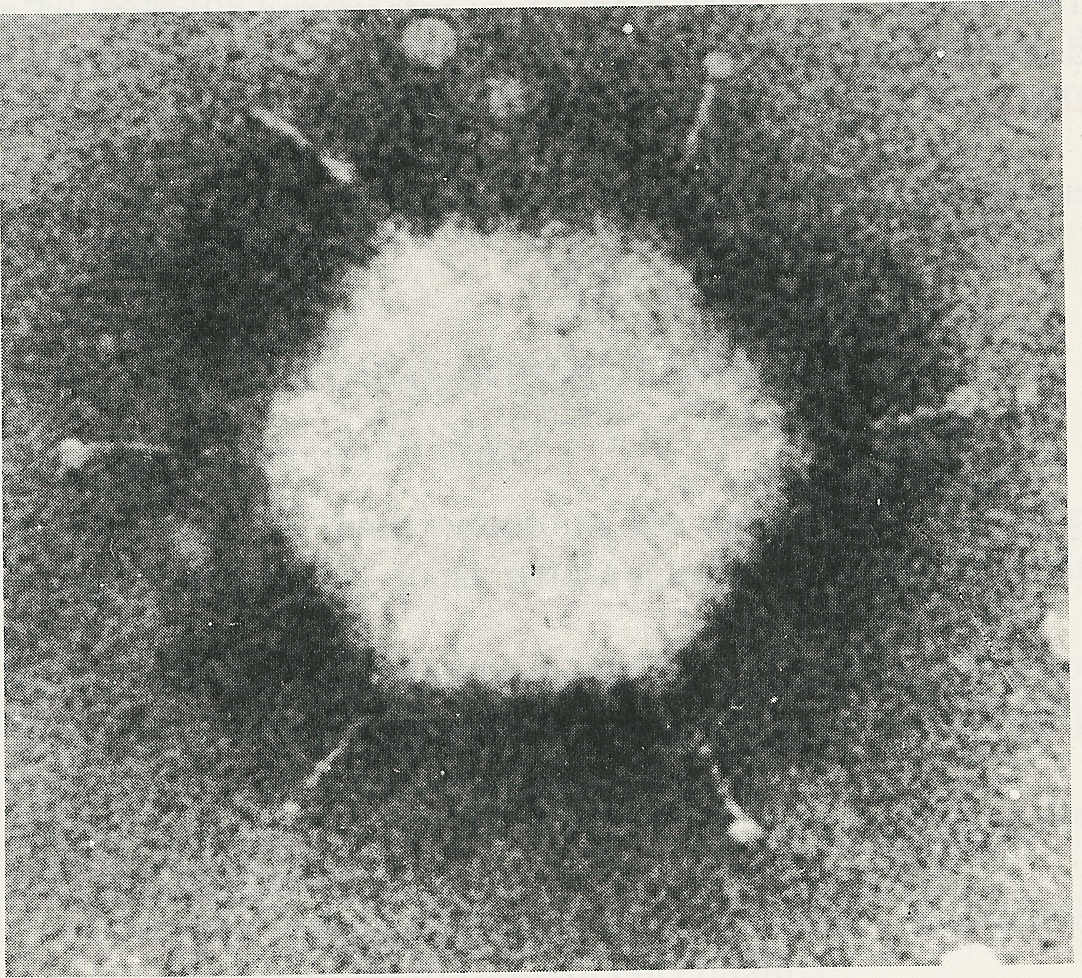 Adenovirus
Herpes virus
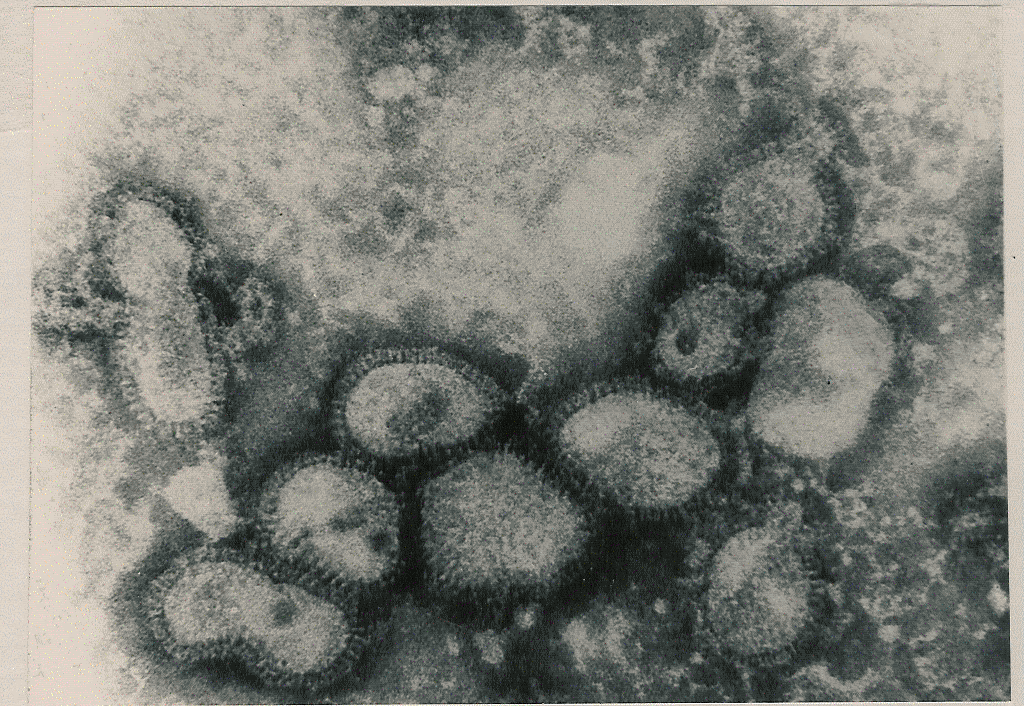 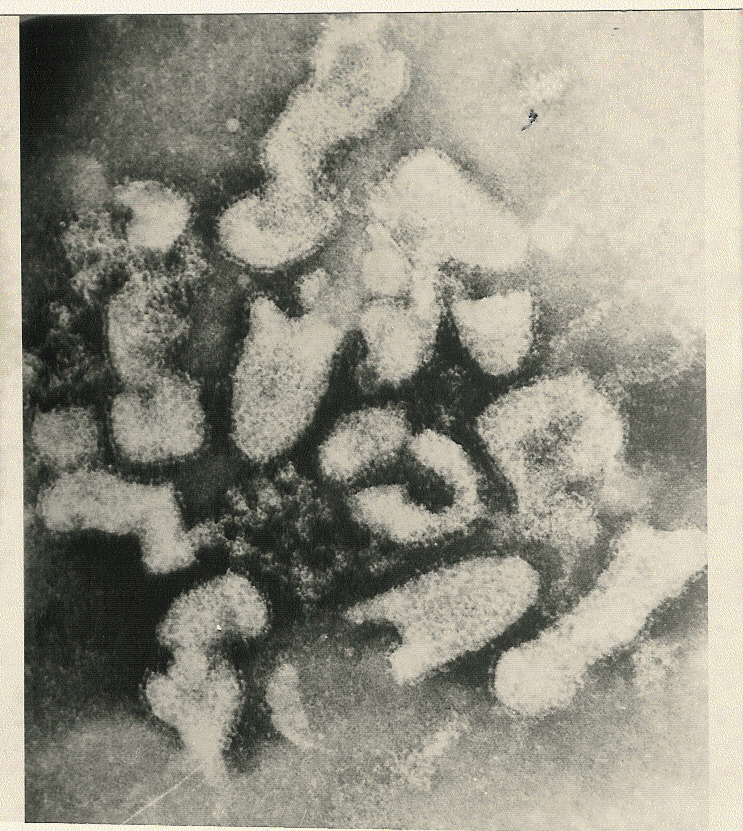 Influenza Viruses
Rabies virus
Herpes  simplex virus -1 :  Herpesviridae
Enveloped virus 
 Icosahedral  capsid
 d.s DNA genome
Loose envelope
These are electron micrographs of a virus
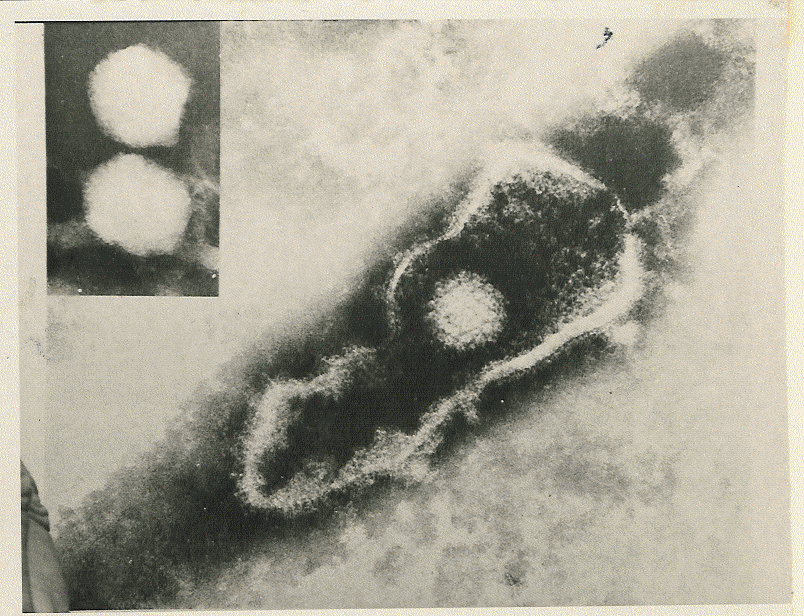 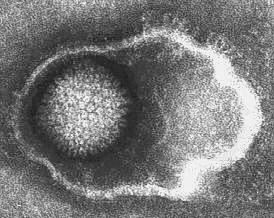 Herpes virus
Q1: Name this virus
Enveloped virus ,
 Icosahedral  capsid,
  d.s DNA genome
Q2: Describe its structure.
[Speaker Notes: َ.]
Adenovirus : Adenoviridae
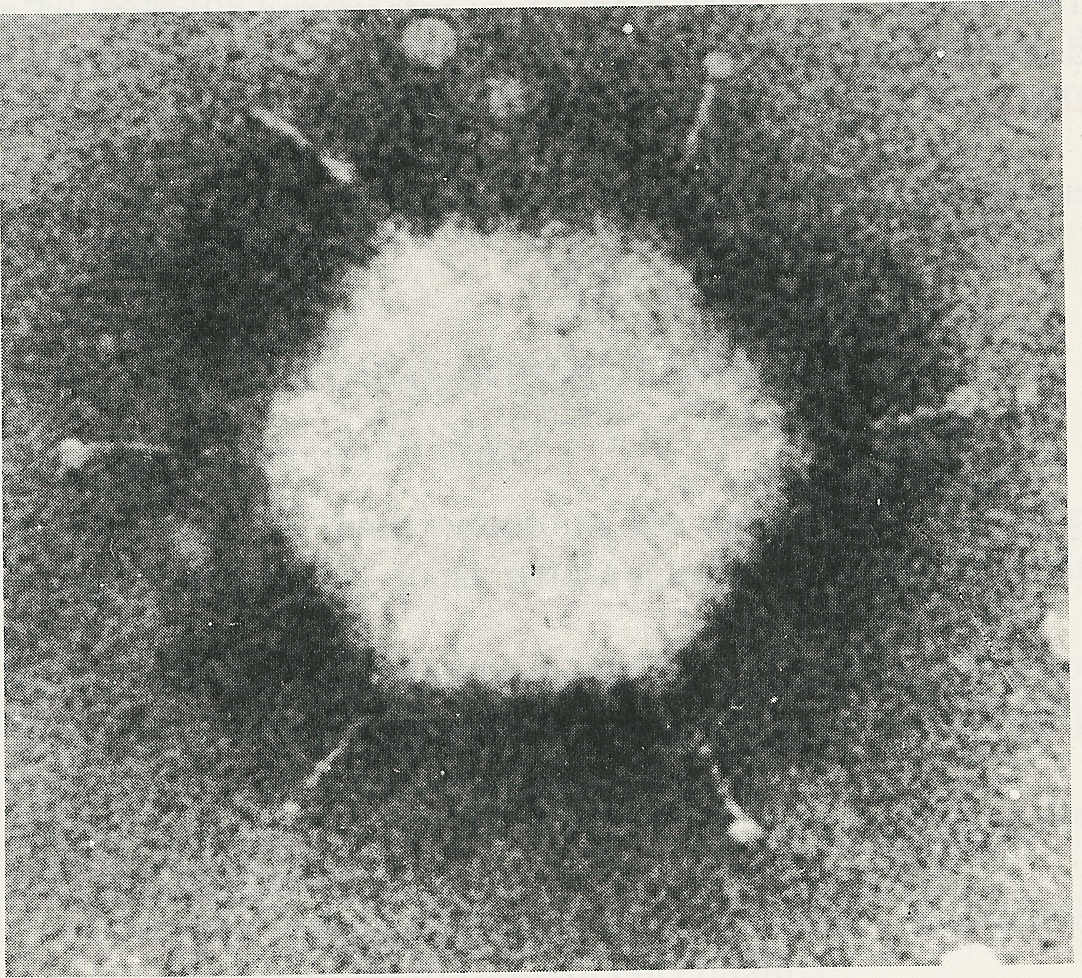 Nonenveloped virus 
 Icosahedral  capsid
 d.s DNA genome
Only V with fiber
This is an electron micrograph of a virus
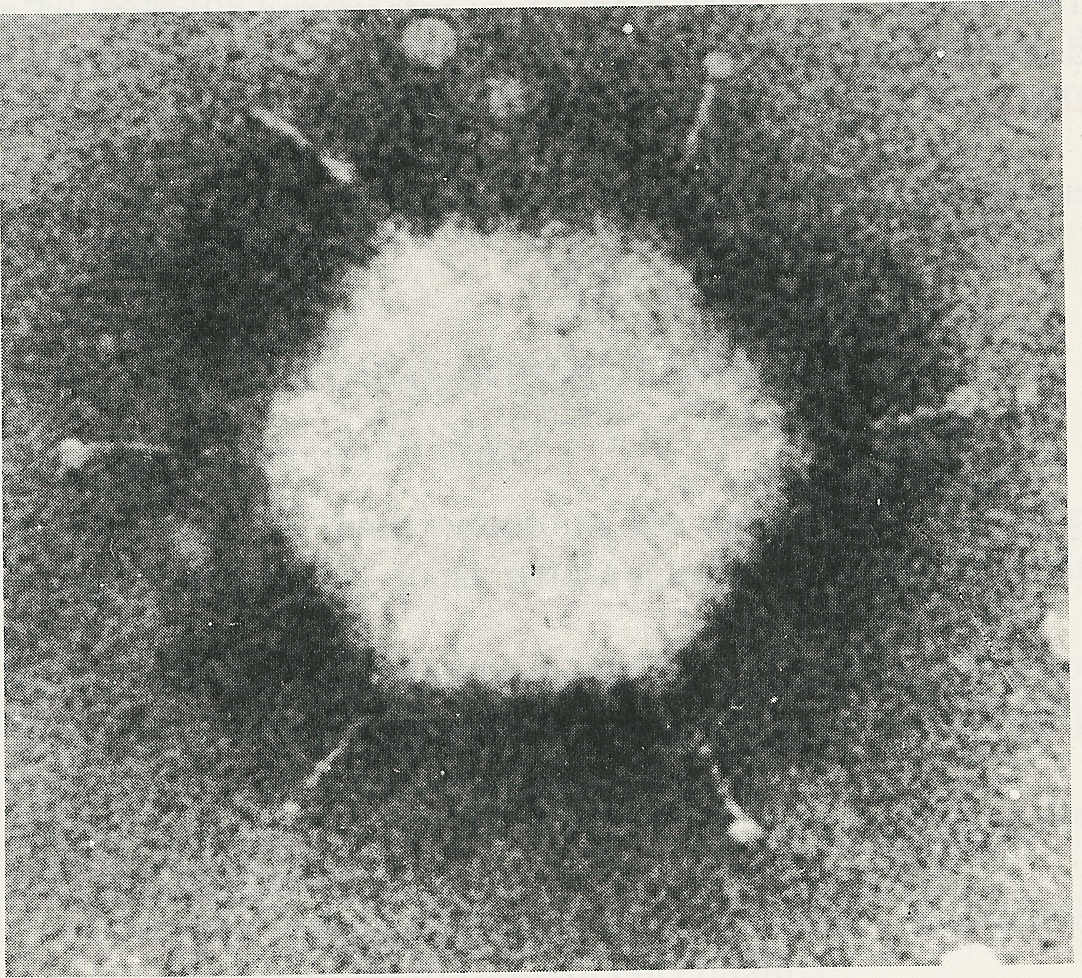 Adenovirus
Q1: Name this virus
Nonenveloped virus,  
Icosahedral  capsid & d.s DNA genome
Q2: Describe its structure.
[Speaker Notes: .]
Rabies virus: Rhabdoviridae
Enveloped virus 
Helical  capsid
 s.s RNA genome
Bullet shape
This is an electron micrograph of a virus
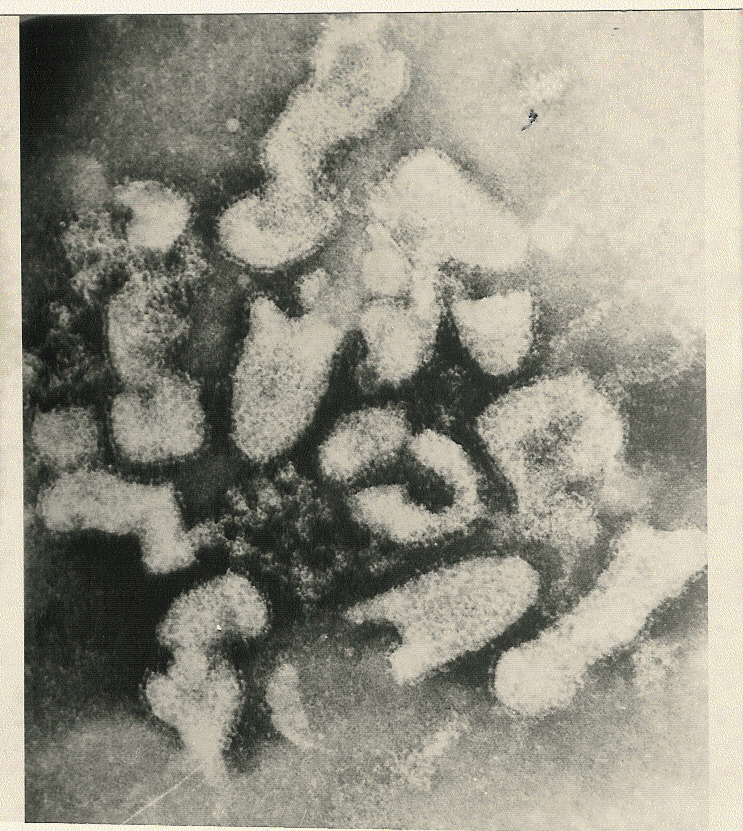 Rabies virus
Q1: Name this virus
Enveloped virus , Helical  capsid
 & s.s RNA genome
Q2: Describe its structure.
Influenza Viruses : Orthomyxoviridae
Enveloped V & spikes  
Helical  capsid
Segmented s.s RNA
Pleomorphic shape
This is an electron micrograph of a virus
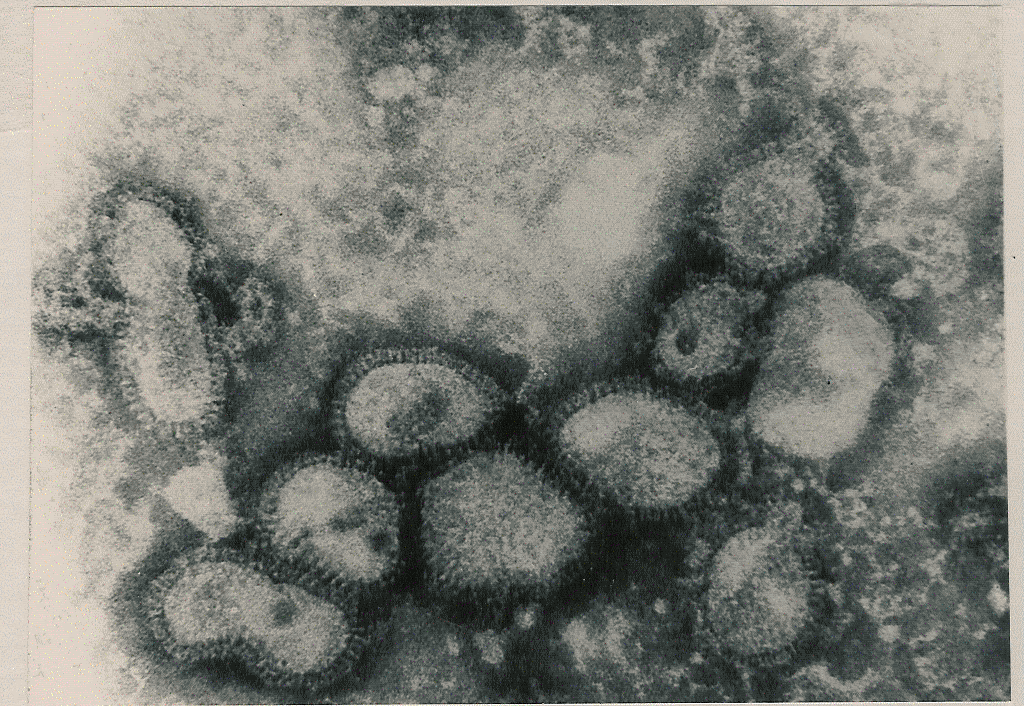 Q1: Name this virus
Influenza Viruses
Enveloped Virus with spikes ,
Helical  capsid ,Segmented s.s RNA
Q2: Describe its structure
Some web sites with virus images
http://www.virology.net/
http://www.virology.net/Big_Virology/BVDNAherpes.html
http://web.uct.ac.za/depts/mmi/stannard/herpes.htm
Classification of Parasites
Ascaris lumbricoides                        (roundworm)
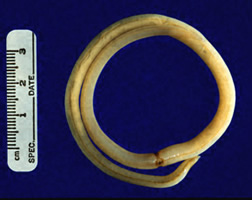 Ascaris adult
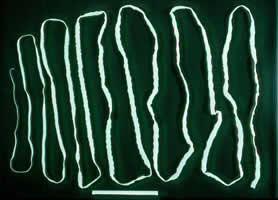 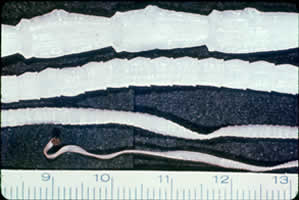 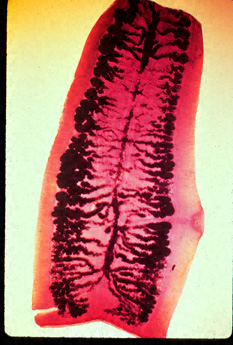 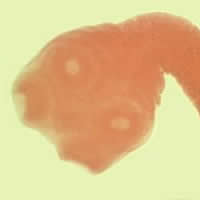 Taenia saginata
Cestodes
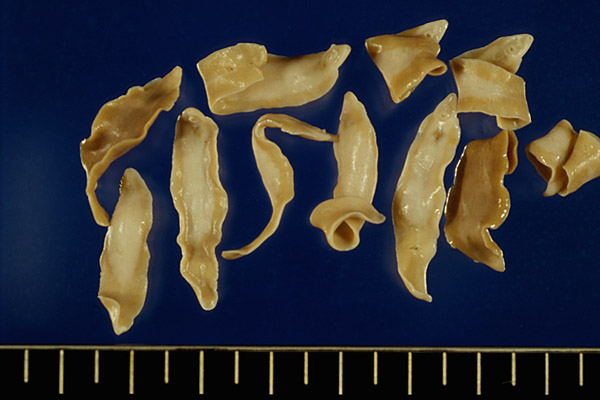 The Trematodes
Giardia lamblia  trophozoite
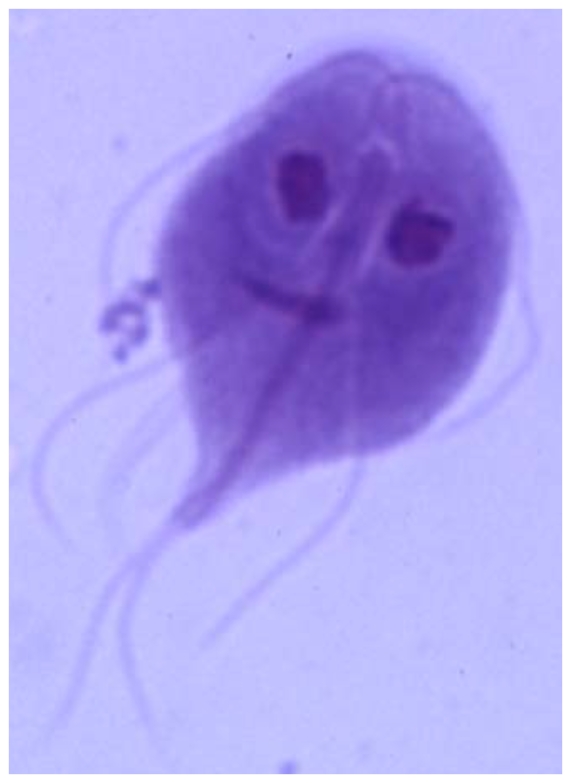 Two nuclei,
each with central karyosome
 Four pairs of flagella
Giardia lamblia 
cyst
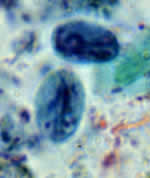 Mature, infective cyst, containing 4 nuclei 
Note a straight axoneme running longitudinally
LICE
Louse(singular) , Lice (pleural)
Pediculus humanus
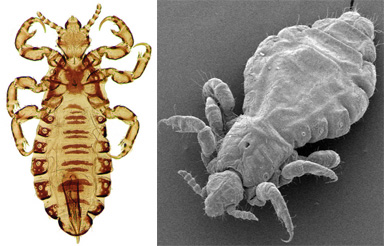 Phlebotomus ( sand fly
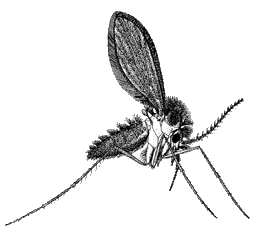 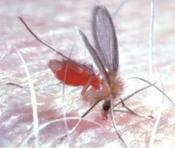 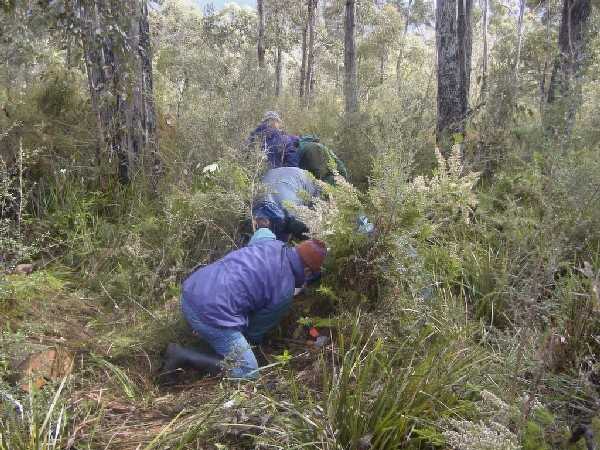 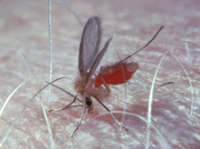 Mosquitoes :
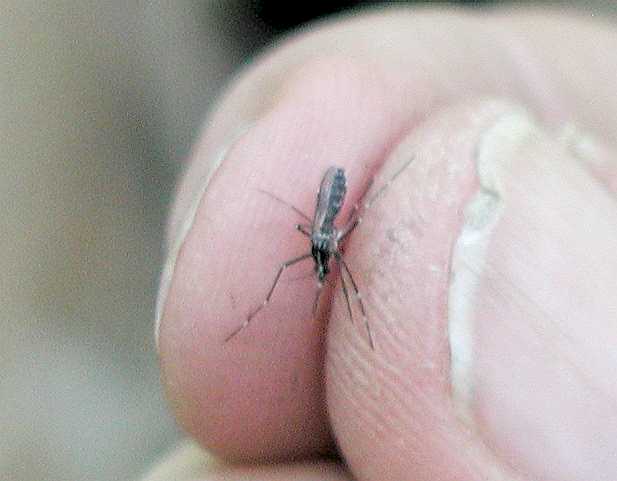 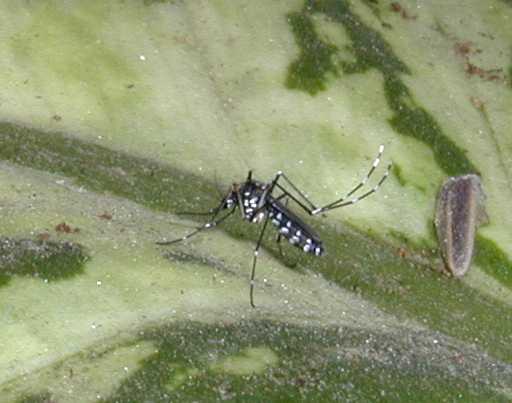 Cosmopolitan , more than 3000 species.
Larval and pupal stages always aquatic
Mouth parts in female adapted to piercing and sucking blood.
Genus and species distinguished by morphology of adult and deveopmetal stages.
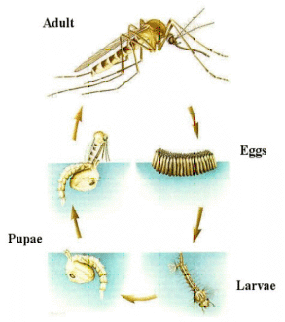 Fungi can be divided to two types based on morphology
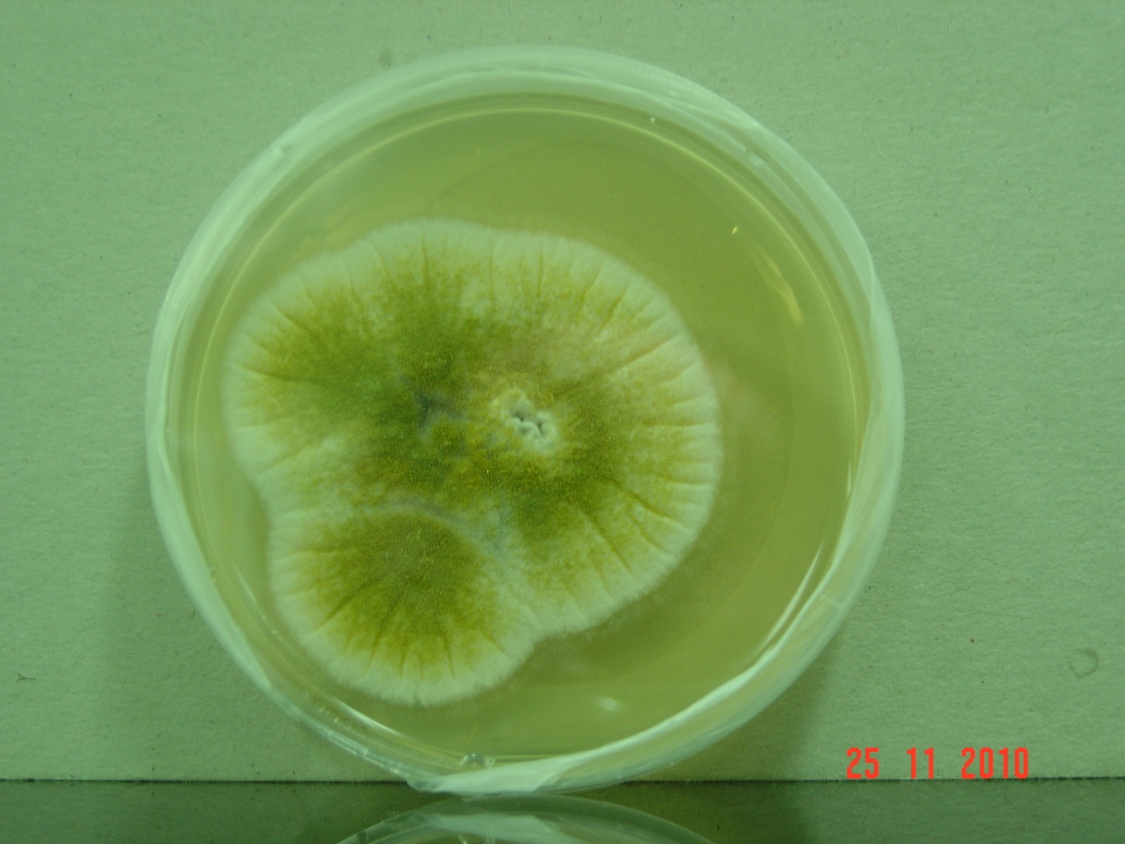 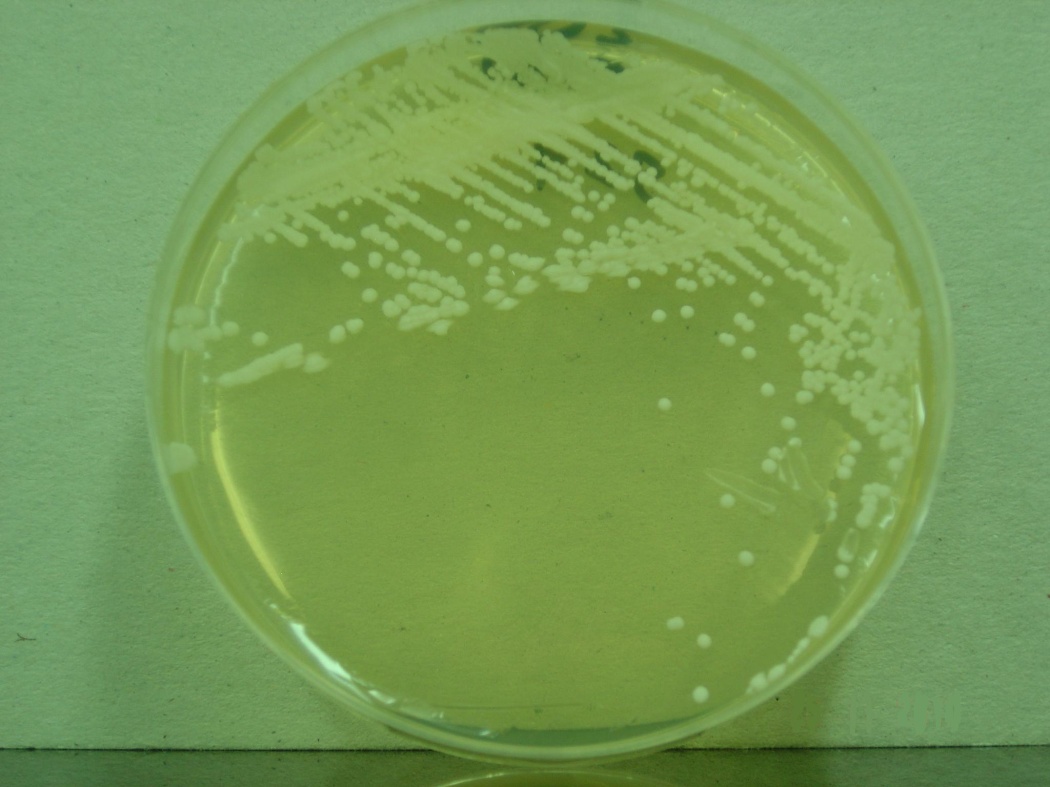 A                                                        B
Based on morphology, name the two fungal structures in A and B?
A: Yeast                                                    B: Mould fungi 
e.g. Candida                                             e.g. Aspergillus
Microscopic appearance of  yeast and mould fungi
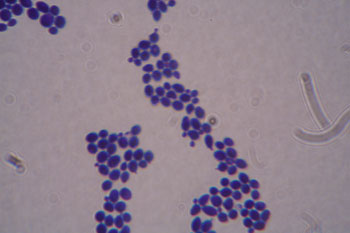 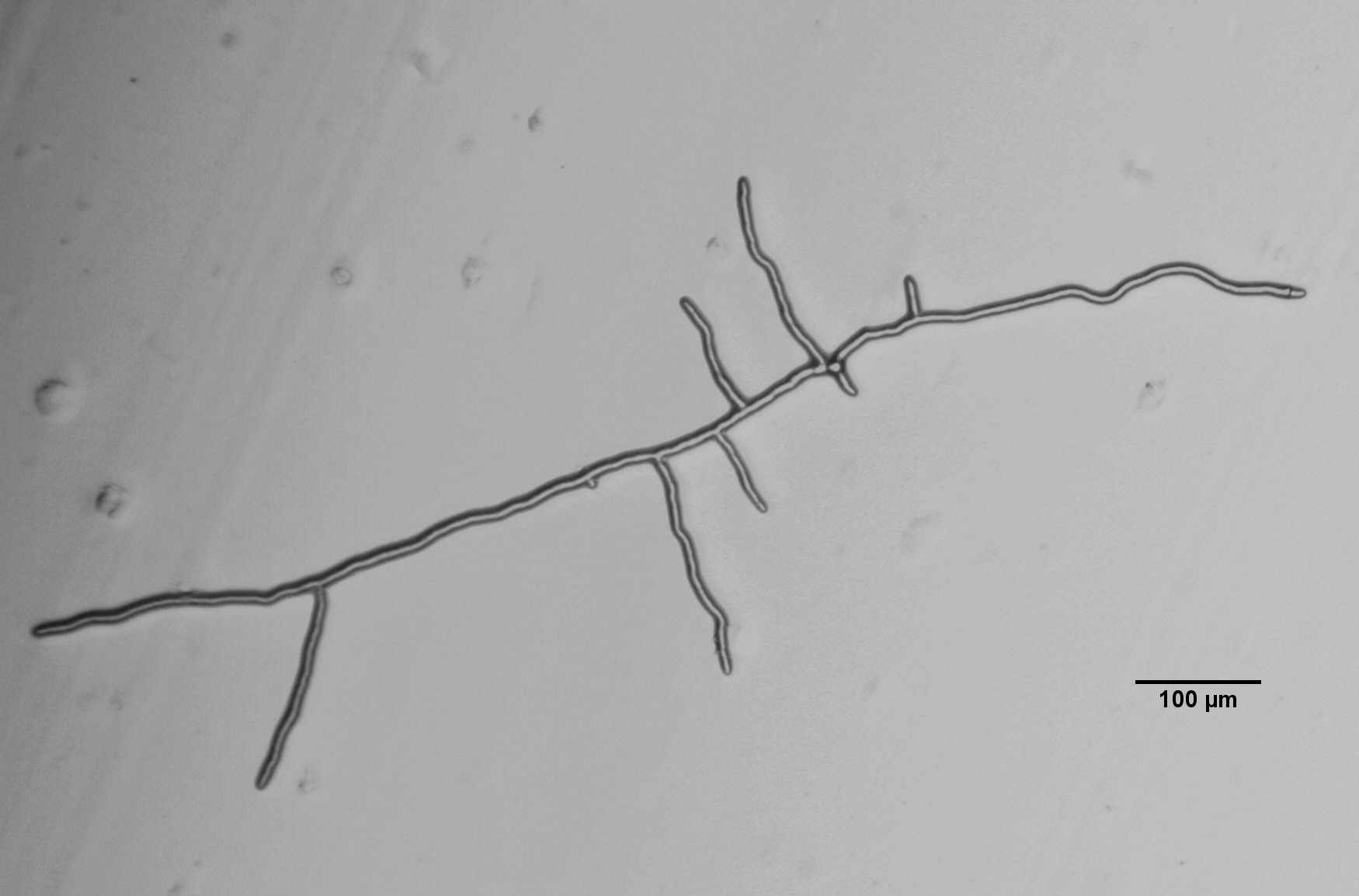 A                                                  B
Name the two fungal structures in A and B?
A: Budding yeast cells                          B: Branching Fungal hyphae
e.g. Candida                                             e.g. Aspergillus
Following is the microphotograph of an organism found in
 the upper part of the small intestine .
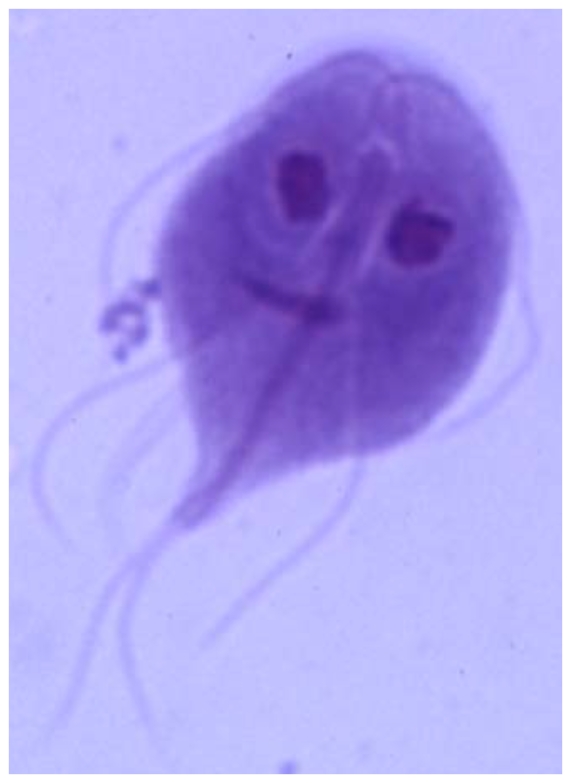 Name the Organism
Giardia lamblia
What is the Stage?
Trophozoite stage
Following is the microphotograph of an organism found in stools
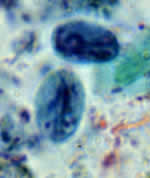 Name the Organism
Giardia lamblia
What is the Stage?
Cyst stage
End